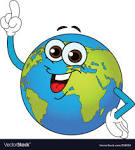 KNOWLEDGE      RGANISER
ACTIVITIES
Year 8 Geography
MAP SKILLS
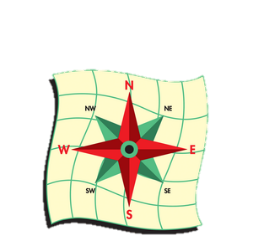 KNOWLEDGE ORGANISER	 				     GEOGRAPHICAL SKILLS
Population                   & Migration
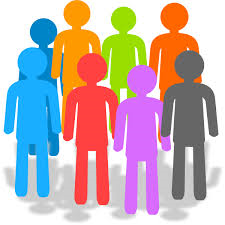 KNOWLEDGE ORGANISER	 				            YEAR 8 GEOGRAPHY
Settlements
KNOWLEDGE ORGANISER	 				            YEAR 8 GEOGRAPHY
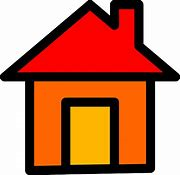 Hot Deserts
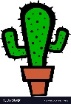 KNOWLEDGE ORGANISER	 				            YEAR 8 GEOGRAPHY
KNOWLEDGE ORGANISER	 				            YEAR 8 GEOGRAPHY
COLD ENVIRONMENTS
ASIA
KNOWLEDGE ORGANISER	 				            YEAR 8 GEOGRAPHY